МБДОУ МО г. Краснодар «Детский сад № 160»
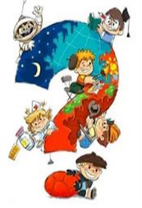 Инновационный  проект
 
Управление качеством взаимодействия ДОО и семьи по развитию исследовательской активности дошкольников в условиях детской Академии юных исследователей
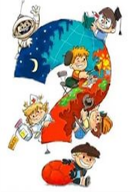 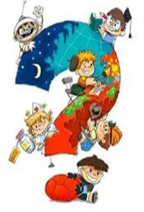 Идея инновационного проекта
внедрена такая система, которая обеспечит качество  взаимодействия дошкольной образовательной организации и семьи в развитии исследовательской активности, исходя из международной стандартов (системы) оценки качества (TQM), представленных
Качество результата
Качество процесса
Качество условий
Качество цели
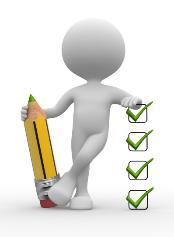 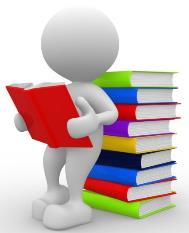 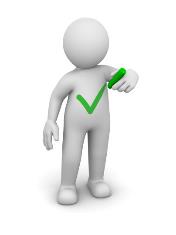 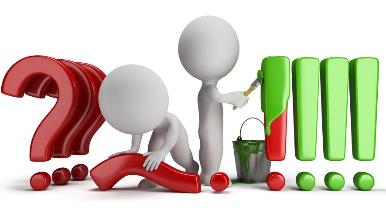 Входная  диагностика исследовательской активности дошкольников (сентябрь 2018 год)
Итоговая  диагностики исследовательской активности дошкольников (сентябрь 2020 год)
Показатели исследовательской активности родителей  (сентябрь 2018 года)
Показатели исследовательской активности родителей  (декабрь 2020 года)
Методические разработки
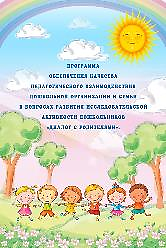 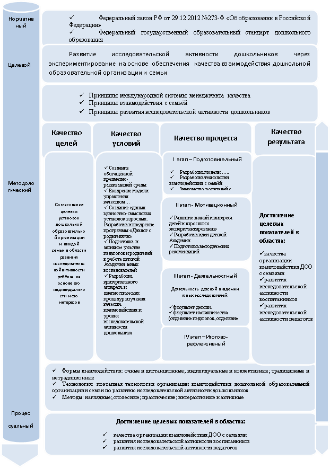 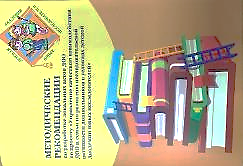 https://ds160.centerstart.ru/node/455
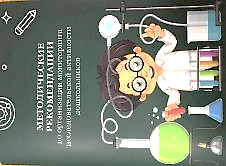 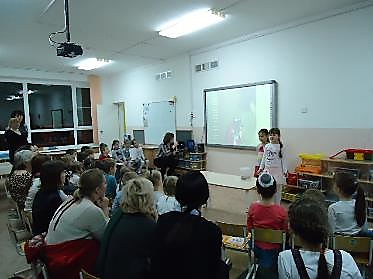 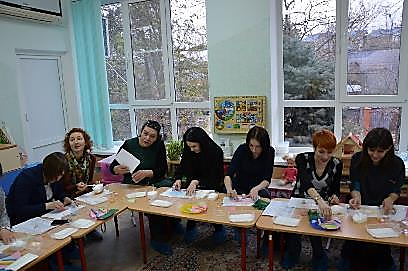 Реализация программы «Диалог с родителями»
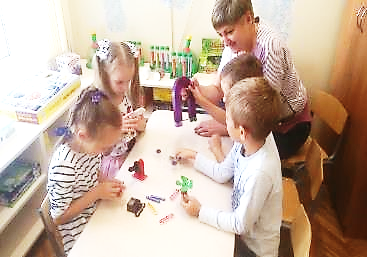 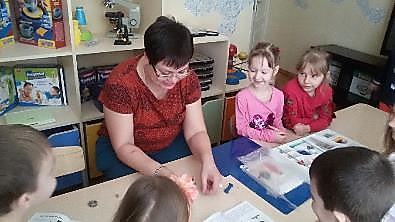 Конкурсы
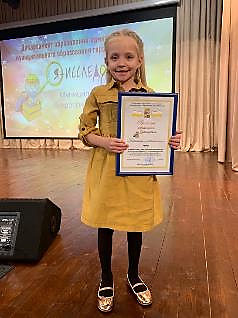 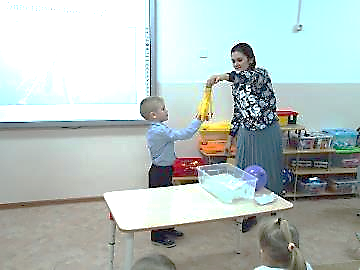 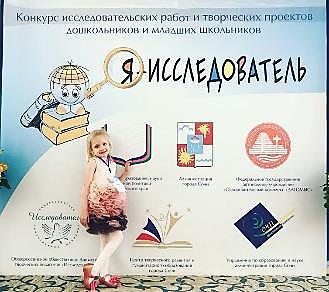 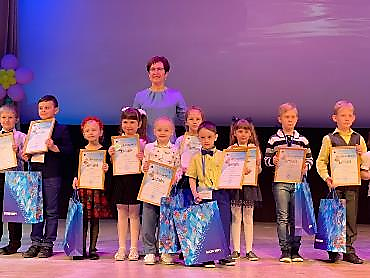 Семинары, мастер-классы
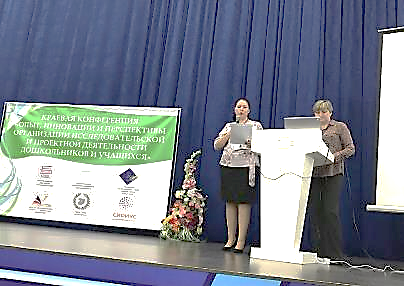 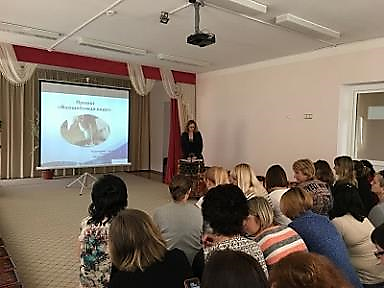 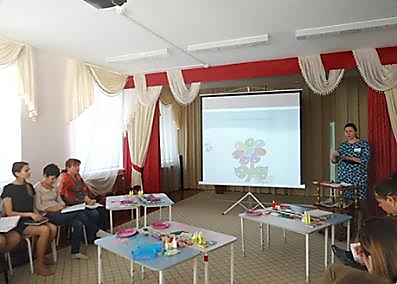 Сетевое взаимодействие
ДОО № 177 г.Краснодар
ДОО № 199 г.Краснодар
ДОО № 85 г.Краснодар
ДОО № 110 г.Краснодар
ДОО № 31 г.Краснодар
ДОО № 180 г.Краснодар
ДОО № 100 г.Краснодар
ДОО № 160 г.Краснодар
ДОО № 113 г.Краснодар
ДОО № 202 г.Краснодар
ДОО № 162 г.Краснодар
ДОО № 8 г.Краснодар
ДОО № 169 г.Краснодар
ДОО № 130 г.Краснодар
МБДОУ № 3 г.Крымска
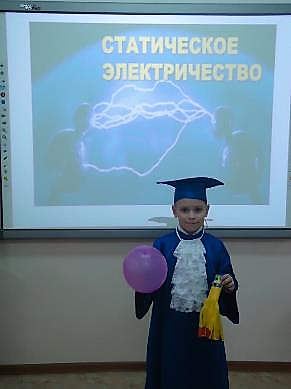 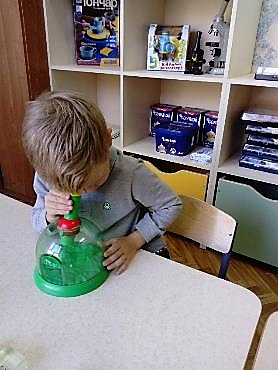 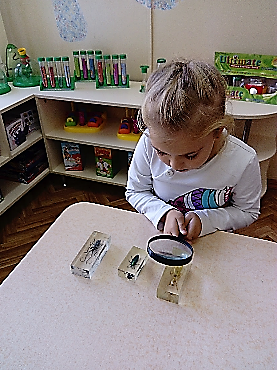 Спасибо за внимание!